How to create a link to rerun a prompted Alma Analytics report
Yoel Kortick
Senior Librarian
The question
The report
Adding the link to rerun the report when there are no results
Adding the link to rerun the report when there are results
2
The question
3
The question
I have an analytics report that includes a prompt.  I want to add a link to the results so that a user can  click the link and rerun the report.  I want the link to appear both when there are and are not results.

I already know how to change the message (I saw How to change the no results message to a specific message in an Analytics report).  I want a link or button though, to rerun the report
4
The report
5
The report
We have a report with a prompt.  It is run "by itself" and not inside a dashboard.
The report is named "LocalShelfMark_099_List"
We will see soon that the path and report name are included in the link for adding a button to rerun then report.
6
The report
If we click "Open" on the report …
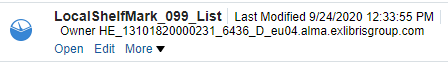 And in the prompt we choose a value which will yield no results …
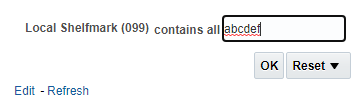 7
The report
Then we get this:
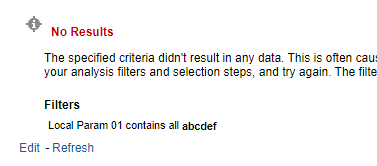 8
Adding the link to rerun the report when there are no results
9
Adding the link to rerun the report when there are no results
When we clicked "Open" the URL which was created is:
https://analytics12-euf.alma.exlibrisgroup.com/analytics/saw.dll?PortalGo&Action=prompt&path=%2Fshared%2FThe%20London%20Library%2044LON_INST%2FReports%2FExl%2FLocalShelfMark_099_List
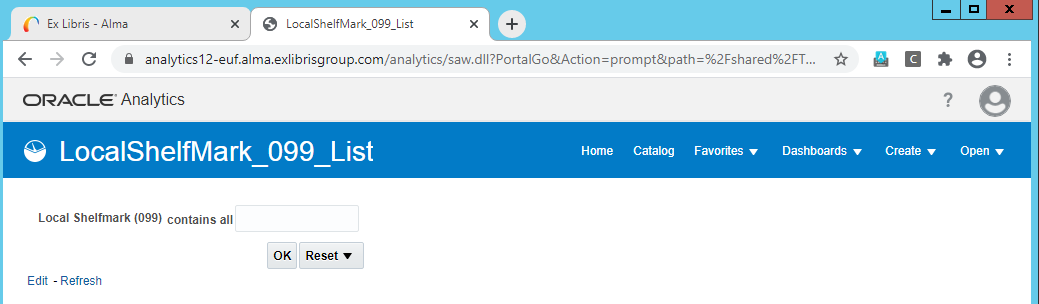 10
Adding the link to rerun the report when there are no results
We can use the URL to create a link, and we will make the link be a button.  Here is URL (again):
https://analytics12-euf.alma.exlibrisgroup.com/analytics/saw.dll?PortalGo&Action=prompt&path=%2Fshared%2FThe%20London%20Library%2044LON_INST%2FReports%2FExl%2FLocalShelfMark_099_List
Here is the link to the report as a button:
<button onclick="window.location.href='saw.dll?PortalGo&Action=prompt&path=%2Fshared%2FThe%20London%20Library%2044LON_INST%2FReports%2FExl%2FLocalShelfMark_099_List '">Rerun the report</button>
11
Adding the link to rerun the report when there are no results
Here is syntax for the link:
<button onclick="window.location.href='part of the URL fromsaw.dll to end of report name'">text of button</button>
Here is our real example:
<button onclick="window.location.href='saw.dll?PortalGo&Action=prompt&path=%2Fshared%2FThe%20London%20Library%2044LON_INST%2FReports%2FExl%2FLocalShelfMark_099_List '">Rerun the report</button>
Note: If you copy and paste these examples make sure the quotations marks do not get ruined during the "paste" and if so rewrite them manually.
12
Adding the link to rerun the report when there are no results
From the criteria tab of the report click "edit analysis properties"
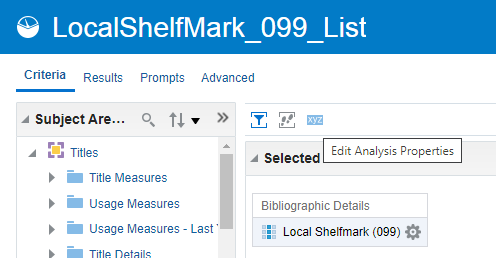 13
Adding the link to rerun the report when there are no results
On the “Edit Analysis Properties” screen (seen on next slide) do as follows:
Change the "No results settings" to "Display Custom Message"
In the "Message" section put the link which we just made
Check the checkbox “Contains HTML Markup”
If desired also add a header
14
Adding the link to rerun the report when there are no results
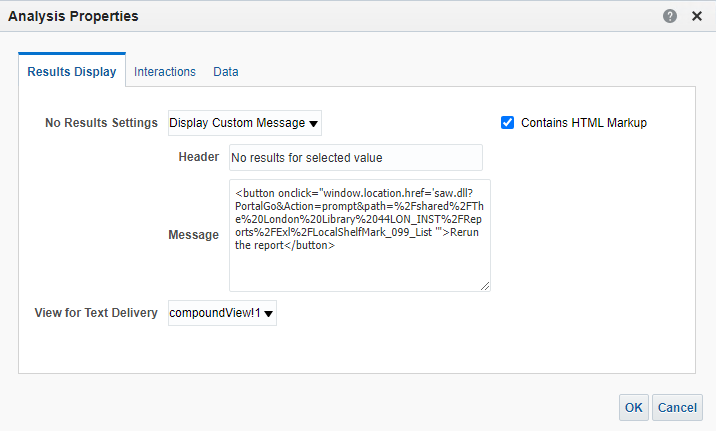 We also added a header, but it is not necessary for the link
Check “Contains HTML Markup”
15
Adding the link to rerun the report when there are no results
Now if we click "Open" on the report and again choose a value which will yield no results we get this
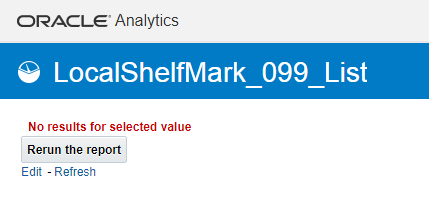 Now we will click the button …
16
Adding the link to rerun the report when there are no results
And we are prompted to run the report again
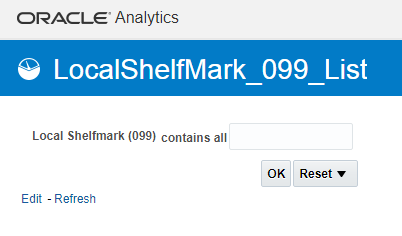 17
Adding the link to rerun the report when there are results
18
Adding the link to rerun the report when there are results
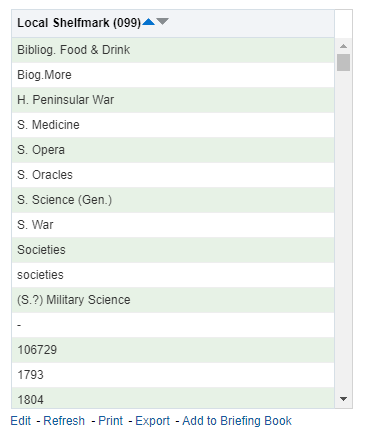 It is also possible to add the link to rerun the report when there are results
We can add the link here
19
Adding the link to rerun the report when there are results
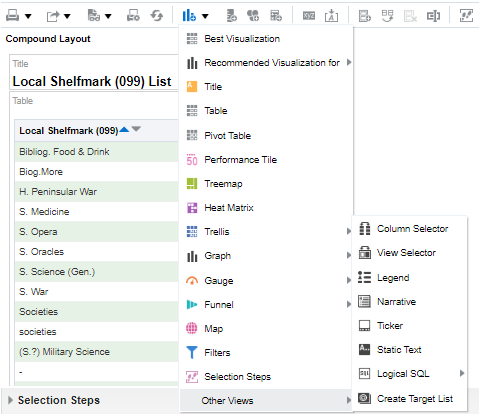 From the results tab after clicking "edit" click “New View > Other Views” and add a static text
20
Adding the link to rerun the report when there are results
Edit the static text and put the linking text we already made in the static text and check "contains html markup"
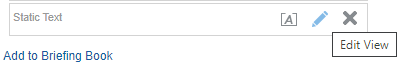 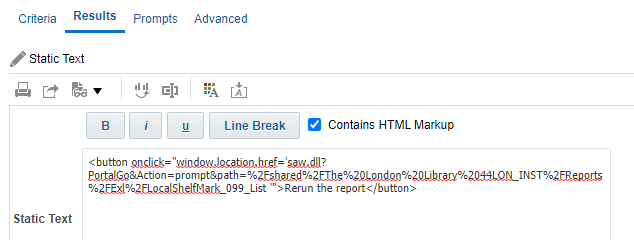 21
Adding the link to rerun the report when there are results
Now we will run the report again and choose a value which will yield results
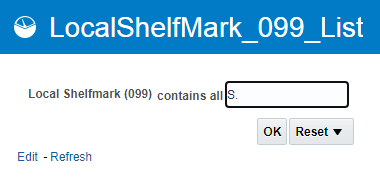 22
Adding the link to rerun the report when there are results
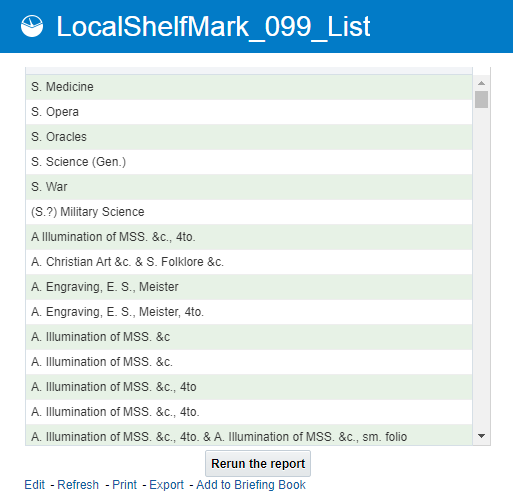 And from the results we can rerun the report
23
Thank you!
xxx@exlibrisgroup.com